Les Nœuds
Les Nœuds pour le sauvetage
Le nœud de chaise https://www.youtube.com/watch?v=LgAqs9-zIqw
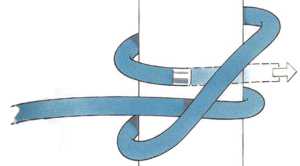 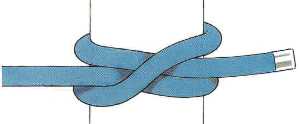 Le nœud de cabestan (Amarrage)
https://www.youtube.com/watch?v=q70wtIqsOYI
Le nœud de taquet (bitte)
https://www.youtube.com/watch?v=evQDFYPYW2Q
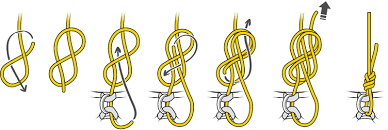 Nœud de huit double (tressé)
https://www.youtube.com/watch?v=Ju7JYuW0DtY
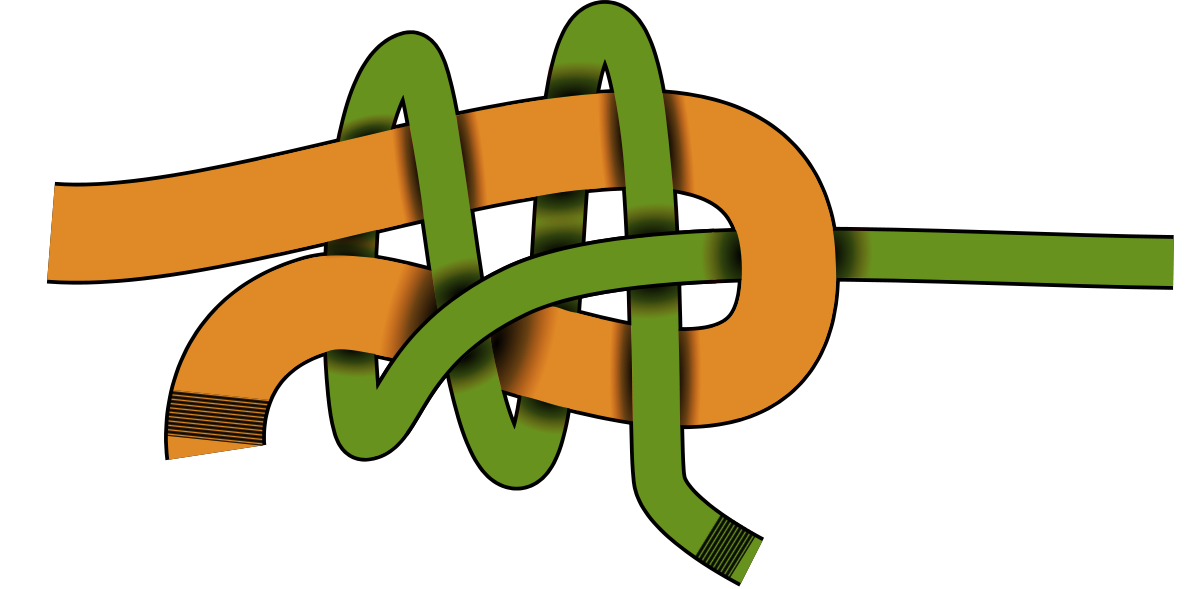 Nœud d’écoute simple et double
https://www.youtube.com/watch?v=7vczOu5TuWw
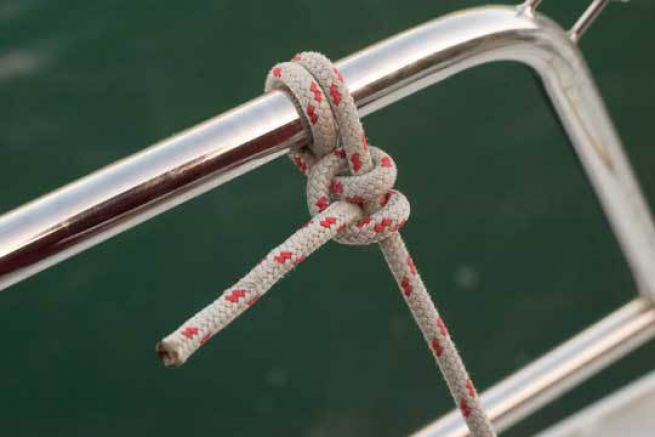 Le tour mort et deux demi-clés
https://www.youtube.com/watch?v=5Z8t5LMxIl0